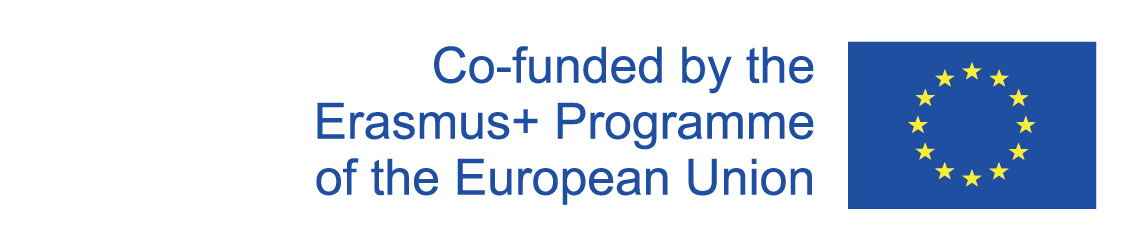 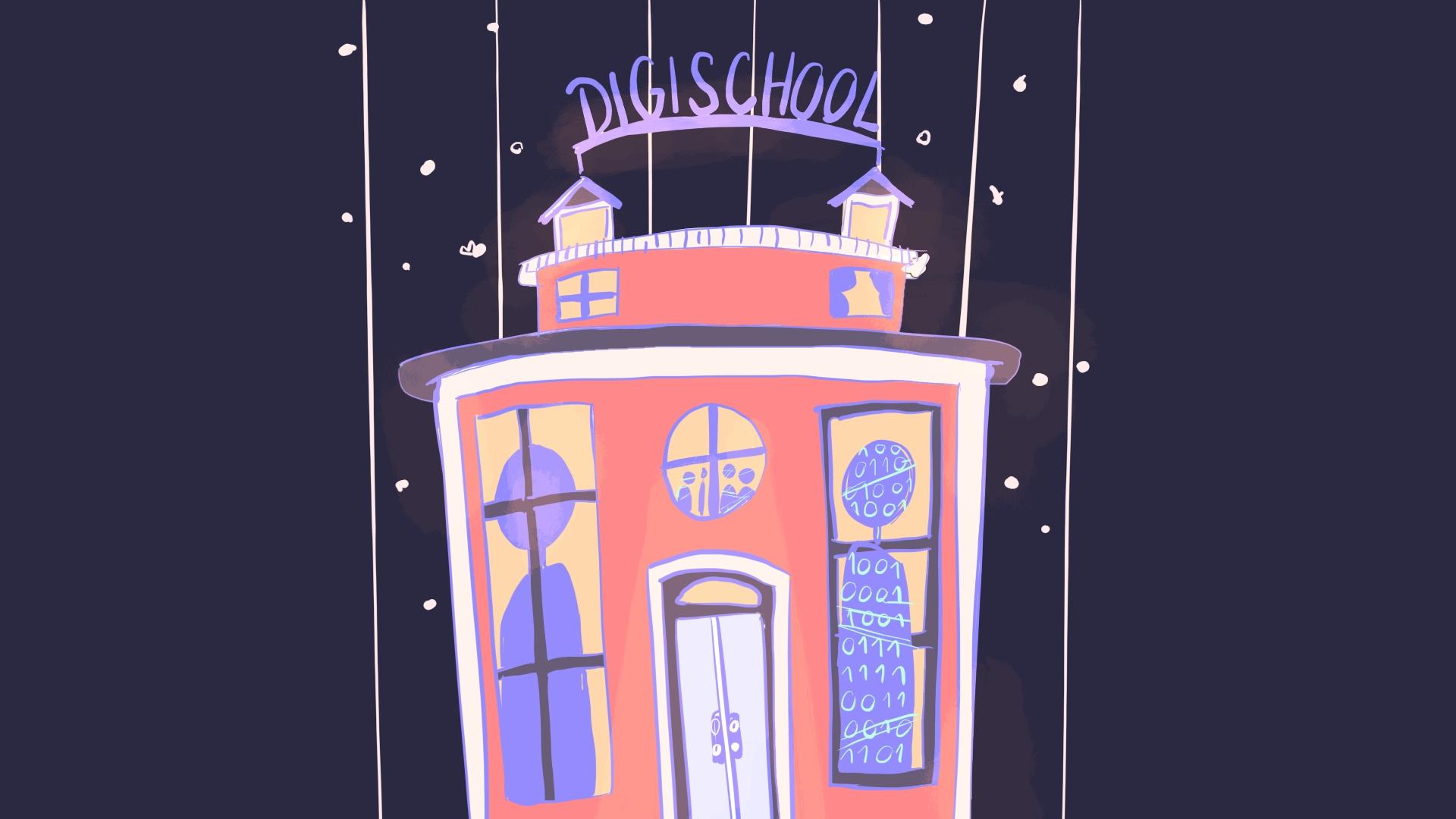 Digi school
MATHEMATICS
A triangle III. 
Derivation of formulas, Pythagoras theorem and Euclid´s theorems in calculations
2020-1-SK01-KA226-SCH-094350
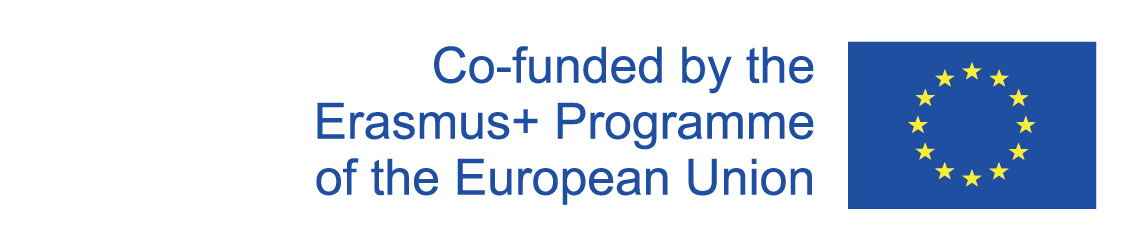 SUBJECT: MATHEMATICS
SPECIFICATION: Mathematics for secondary school students (Year 1)
AGE GROUP: 15 - 16 
 1 LESSON: 45 min
2020-1-SK01-KA226-SCH-094350
‹#›
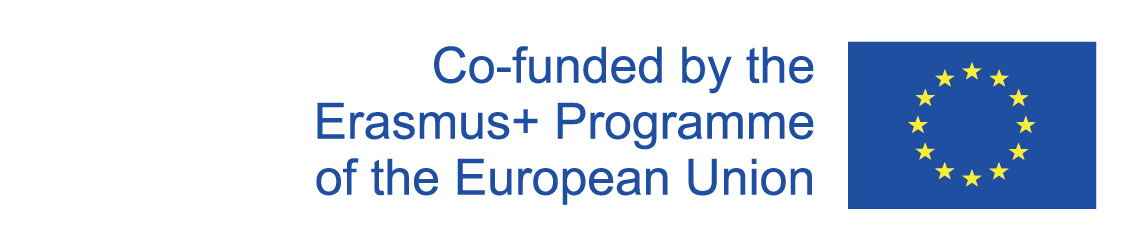 CONTENTS
01
A triangle -  
Theoretical background
Interactive exercises
02
03
‹#›
2020-1-SK01-KA226-SCH-094350
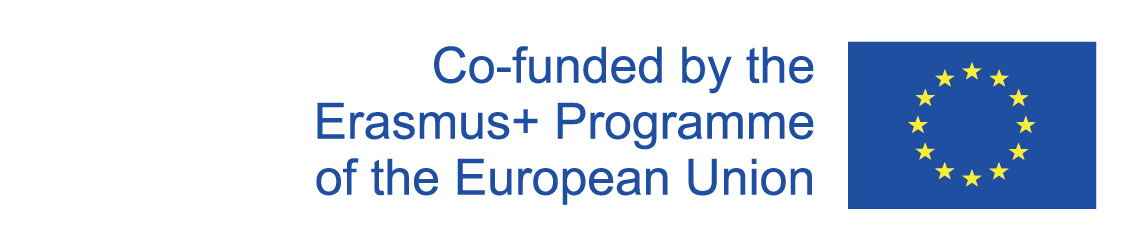 1
A triangle Theoretical background
2020-1-SK01-KA226-SCH-094350
‹#›
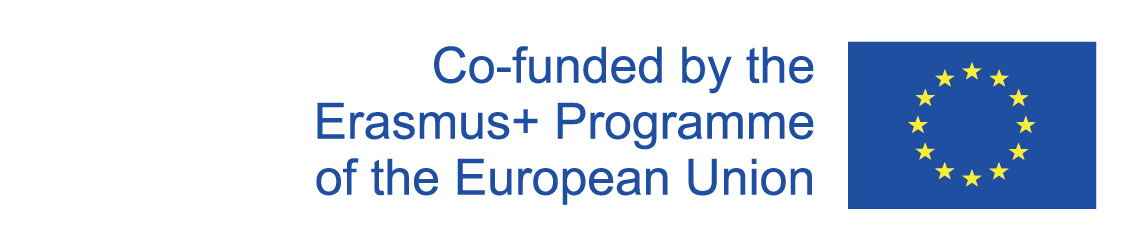 Theoretical background
Derivation of formulas 
The relationship between the perimeters of similar triangles
The relationship between the areas of similar triangles
Derivation of Pythagoras theorem based on Euclid´s theorems
Derivation of Euclid´s theorems using the similarity of triangles
2020-1-SK01-KA226-SCH-094350
‹#›
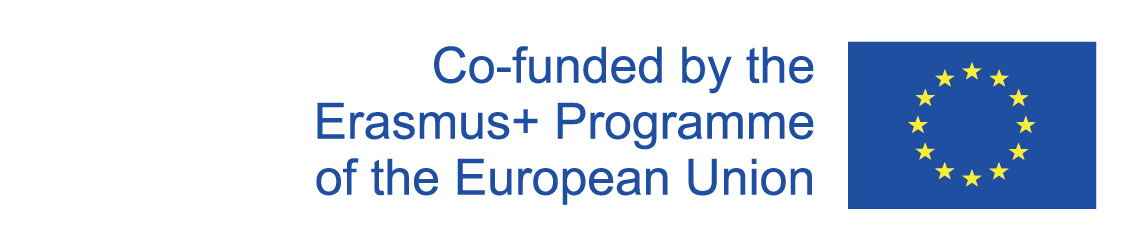 2
Interactive exercises
‹#›
2020-1-SK01-KA226-SCH-094350
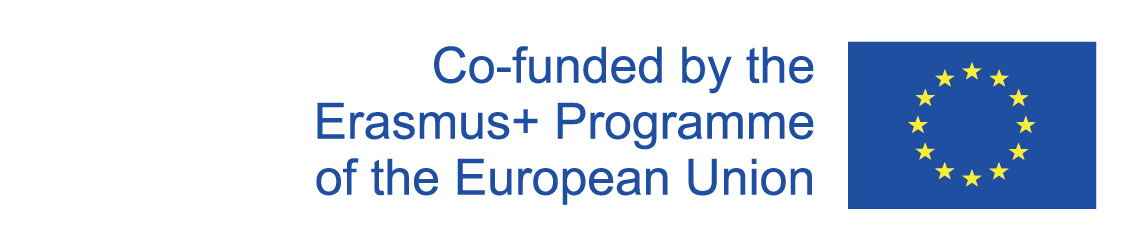 Interactive exercises
Simple tasks with Pythagoras theorem and Euclid´ s theorems

Applied math problems solved by the use of Pythagoras theorem and Euclid´s theorems
2020-1-SK01-KA226-SCH-094350
‹#›
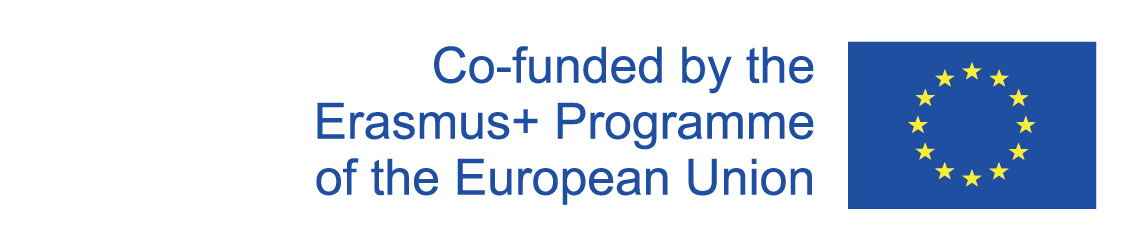 EN The European Commission's support for the production of this publication does not constitute an endorsement of the contents, which reflect the views only of the authors, and the Commission cannot be held responsible for any use which may be made of the information contained therein.
SK Podpora Európskej komisie na výrobu tejto publikácie nepredstavuje súhlas s obsahom, ktorý odráža len názory autorov, a Komisia nemôže byť zodpovedná za prípadné použitie informácií, ktoré sú v nej obsiahnuté.
2020-1-SK01-KA226-SCH-094350
‹#›